BTS Transformation Opportunities
Scope of Work v2
Luton Town Hall
Background and Requirement
Building and Technical Services (BTS) is the council’s in-house delivery organisation for repairs and maintenance.
BTS provides planned and reactive repairs and maintenance for the council’s housing estate.  It should also have first refusal on any works required by Corporate Property under £75k, but this does not always happen in practice.
It operates as a quasi-commercial delivery arm, being a wholly owned department of the council but operating its own website and shadow P&L account.
BTS is often caught between two stools – on one hand being expected to operate in a commercial manner, on the other still being subject to public sector rules and procedures.
The council’s ideal outcome is to achieve the optimum balance of both - transforming the service to be more profitable and operate with greater commercial acumen, while maintaining a strong public sector ethos for quality, compassion and good governance.
Options such as outsourcing or entering into a joint venture with a private contractor have been ruled out.  The project sponsors do not think these options will be politically acceptable to the council and they have therefore been excluded from the scope of the review.
Reviews of BTS have been undertaken in the past but these have not produced a conclusive set of recommendations and actions.
The sponsors wish to commission a review that will provide clear, actionable recommendations to take forward.
Project Approach
Phases 1 and 2 to be delivered under the initial commission, 
in order to review findings from phase 2 and agree next steps
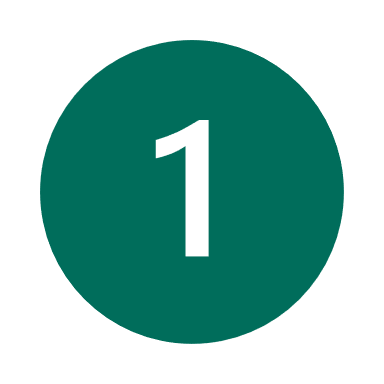 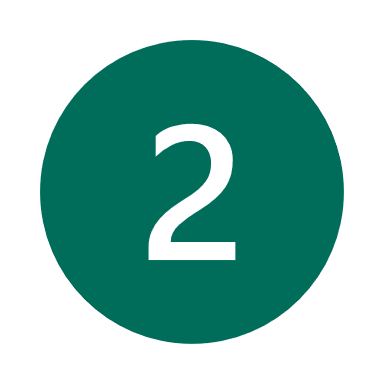 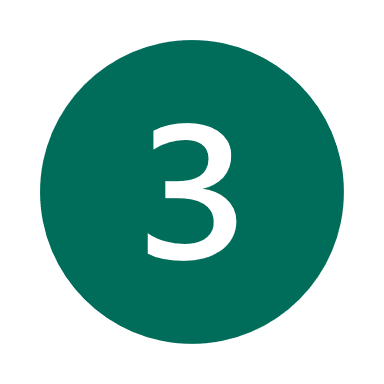 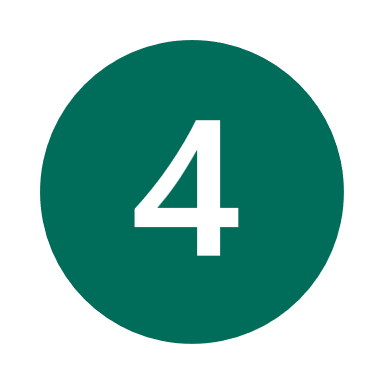 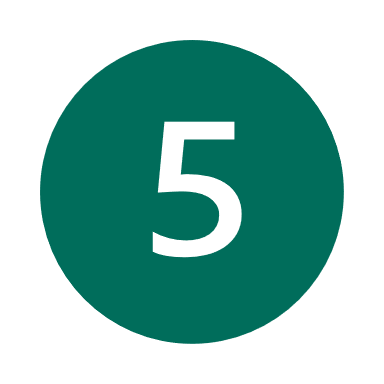 Identify Key Challenges and Opportunities
Implementation
Define Vision and Objectives
Assess Options
Develop Business Case
Phase 2 will undertake a review of the as-is service covering the elements listed on pages 5 and 6.

The output of this phase will be a report detailing the challenges and opportunities.
Phase 3 will be an options appraisal, assessing different delivery models against the objectives agreed in phase 1.

The output of this phase will be an options appraisal with recommended option.
Phase 4 will work up the agreed option into a business case for change, supported by a business plan, Target Operating Model and implementation plan.

The output of this phase will be an options appraisal with recommended option.
Phase 5 will be the project management and implementation of the agreed changes, as determined by the business case.
Phase 1 will define the vision and objectives for the service in order to agree the level of commercial ambition and set the criteria against which to assess current performance and future options.
Week 9
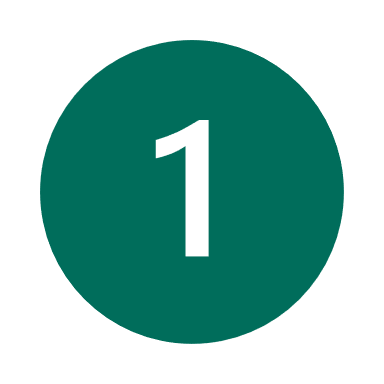 Define Vision and Objectives
Conduct a series of 1:1 interviews and group workshops with stakeholders, including a select reference group of Members
Assess the role of BTS in delivering in Luton 2040 ambition
Facilitate the co-production of a vision statement and underpinning set of objectives for BTS – to be used to assess options in stage 3

The end product of this stage will be a vision statement and objectives to be approved by Corporate Director / Transformation Board / Members?
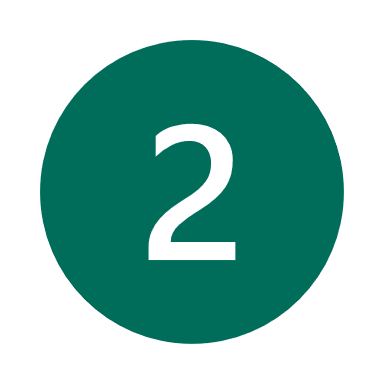 Identify Key Challenges and Opportunities (1)
SWOT Analysis identifying strengths, weaknesses, opportunities and threats for the service
Subject to objectives agreed in stage 1, this would include an assessment of the market and any opportunities for BTS to diversify and grow.  The scale and relative importance of this will be determined by the vision and purpose for the service, including ‘how commercial’ it should be.
Review the existing business model and/or business plan for the service, assessing whether it is fit-for-purpose to (i) achieve the objectives agreed in stage 1, (ii) address the findings of the SWOT analysis
Review how financial and non-financial performance is set, monitored and reported and make recommendations to align this to the objectives agreed in stage 1
Review the current portfolio of services and whether there are opportunities to optimise this
Review the existing approach and methodology for the costing and pricing of goods and services
Review the levels of overheads and how this compares with market norms and best practice
Review the SLA between Corporate Property and BTS; undertake an assessment of compliance with the SLA; understand the reasons for instances of non-compliance and how these can be addressed
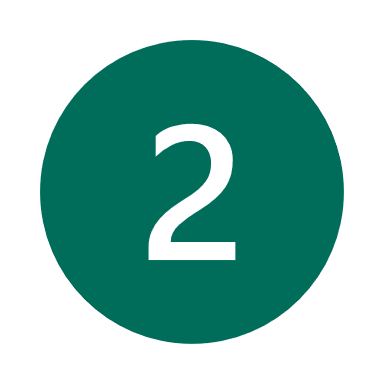 Identify Key Challenges and Opportunities (2)
Review the approach to materials procurement and contract management (mainly reliant on Travis Perkins) and determine if other models could represent better value for money
Review the approach to services procurement and contract management (used when demand exceeds capacity) and determine if other models could represent better value for money
Make an assessment of the operational efficiency and effectiveness of the service in areas of work forecasting, scheduling and resourcing
Review the approach to workforce planning, particularly succession planning given the age profile of the workforce, and make recommendations
Review pay structures in the service and benchmark these against market comparators
Recommend approaches to address the large number of vacancies being carried by the service

The end product of this stage will be a report covering the above to be considered by Corporate Director / Transformation Board / Members?
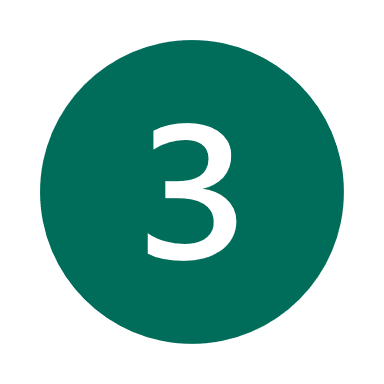 Assess Options
Develop options appraisal for the future of the service, to include Do Nothing, Optimise Existing Service and Establish Trading Company, alongside any other realistic options identified by the assessment of challenges and opportunities in stage 2.  Outsourcing has been ruled out as an option.
Options will be assessed against the objectives for the service identified in stage 1 – the option best suited to deliver the agreed objectives will be the preferred option.  The preferred option will be further developed in stage 4.

The end product of this stage will be an options appraisal.  The preferred option will be recommended to Council Executive for decision.  
Depending on the recommendation this may be a Key Decision.
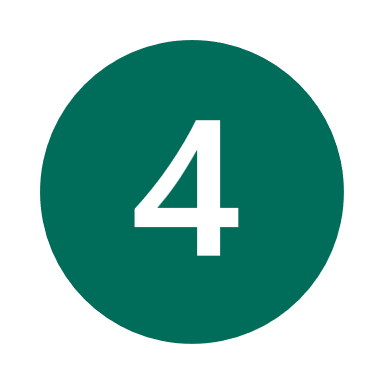 Develop Business Case
Develop a business case for the preferred option agreed at stage 3
This will include a business plan for the service, including the impact on the operating profit under the agreed option, to include best, central and worst case scenarios
Develop a Target Operating Model that will set out any changes to operating practices that would make BTS more efficient in its approach and provide better outcomes for residents, within the parameters of the agreed option for the future of the service
Implementation plan with:
Internal and external resource requirements
Implementation phases and milestones

The end product of this stage will be a business case, supported by a business plan, Target Operating Model and implementation plan.  
This will be submitted to the Council Executive for decision.  This may be a Key Decision.
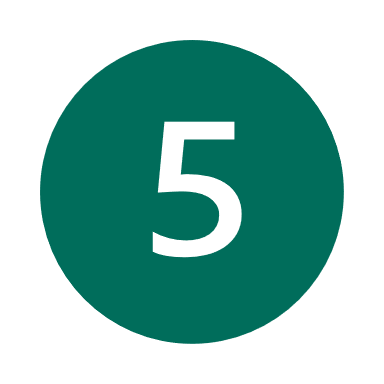 Implementation
Maintain the Implementation Plan developed in stage 4 and update this as required during the life of the project
Develop Stakeholder Management and Communication Plans
Project management of the implementation phase: transition to the new operating model and reconfiguring the service to execute the new business plan
Project Team
Wardown Park
Project Team – TBC once scope finalised
Project team to be confirmed once scope finalised and required skillset identified
Resources and Commercials
Luton Airport
Resources – TBC once scope finalised
Resources – TBC once scope finalised